Text Talk
Day 1-Monday, read the book aloud
Day 2-Tuesday, introduce all 3 words
review all 3 words each day before going through the new activities on PowerPoint
Day 3-Wednesday
Day 4-Thursday
Day 5-Friday, assess
Day 1
[Speaker Notes: Monday]
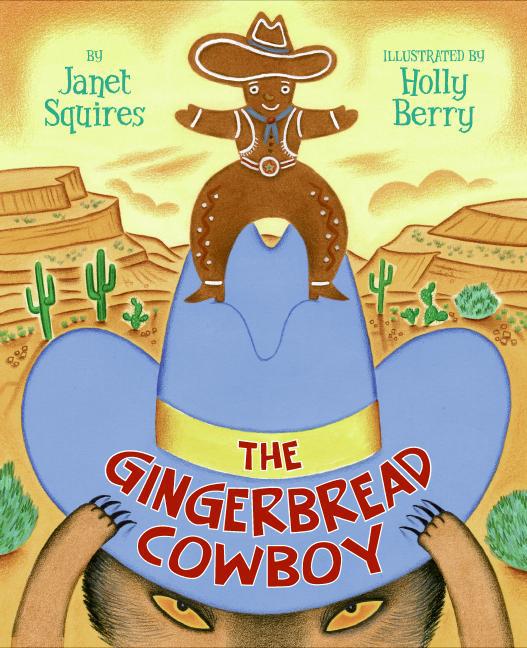 The Gingerbread Cowboy
[Speaker Notes: Monday-Read book aloud
Provide a brief explanation of any of the words that may be new or unfamiliar to the students.]
Day 2
[Speaker Notes: Tuesday]
I can determine the meaning of unknown words.
[Speaker Notes: Goal- Students need to engage with the goal-  read it, repeat it, write it, etc.]
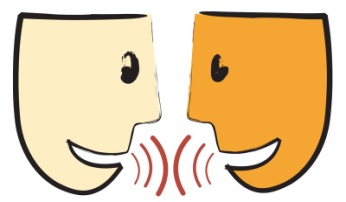 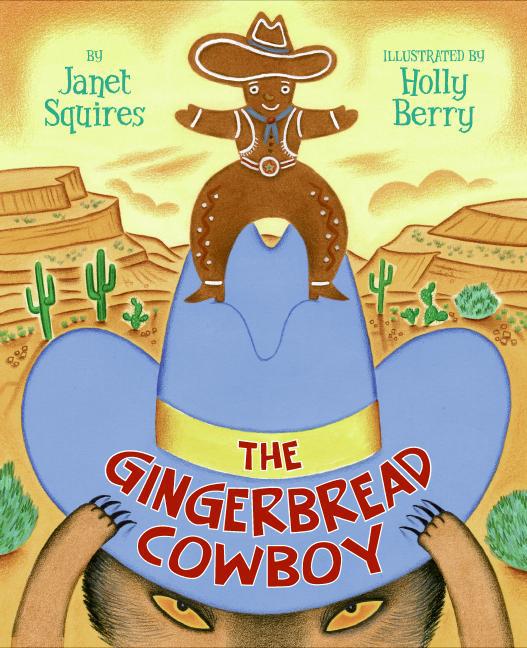 [Speaker Notes: Access Prior Knowledge (APK)-
Turn and talk to your shoulder partner about the book you read yesterday. Tell your partner 2 things you remember about The Gingerbread Cowboy.]
fringe
“She took raisins, candies, and nuts and gave him two bright eyes, a laughing mouth, and a cowboy vest with fringe.”
[Speaker Notes: New Information-
Contextualize the word- Find it in the text
Say the word together]
fringe
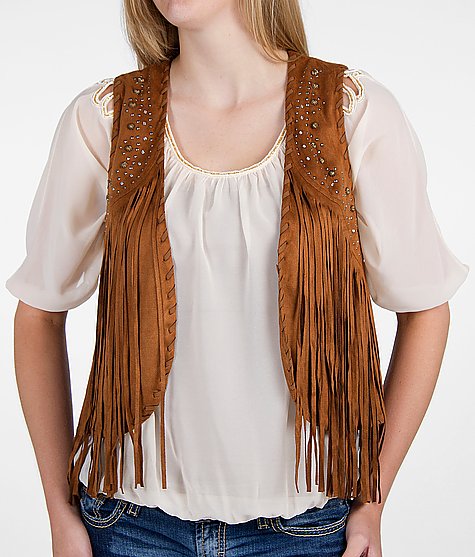 Hanging threads used to decorate the edge of something
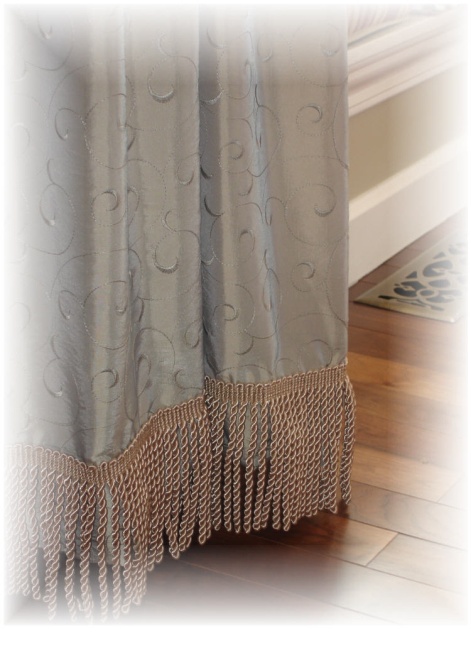 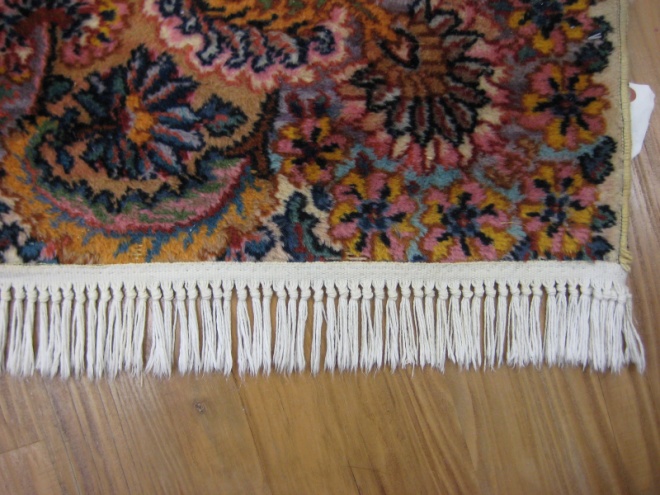 clothes
rugs
curtains
[Speaker Notes: Give student friendly definition
Use the word in other contexts]
Thumbs up, Thumbs down
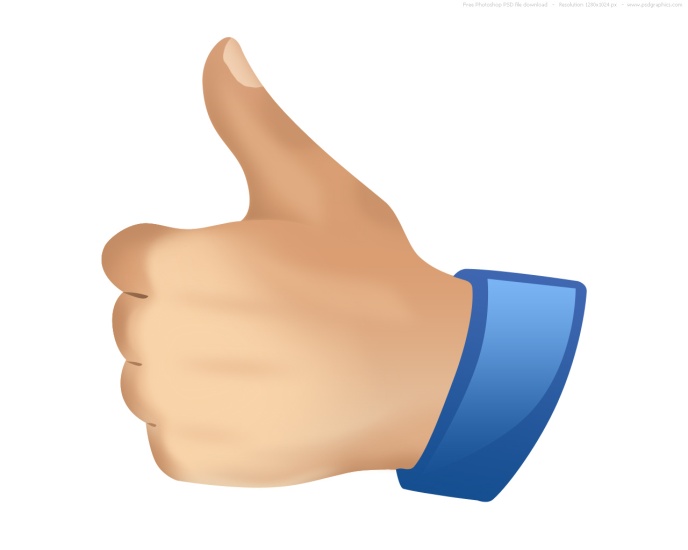 A Cowboy vest

Ballet shoes

Fancy curtains

Rug

A book
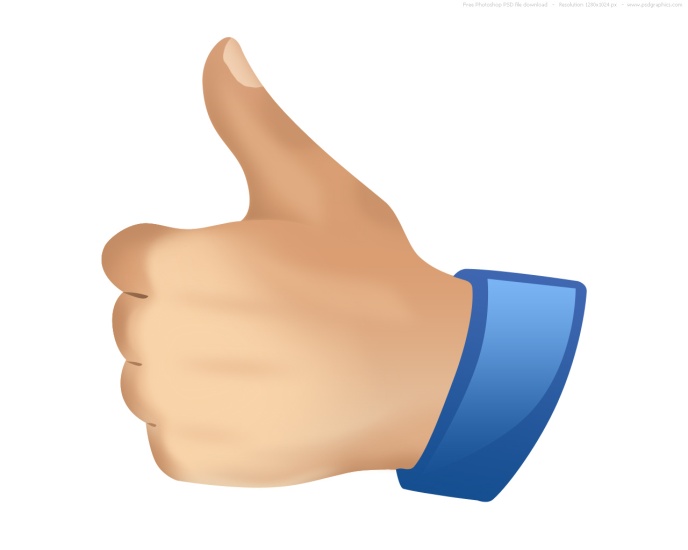 [Speaker Notes: Engage the students with the word
Thumbs up if this item might have fringe. Thumbs down if not likely.]
stampede
… “until he met some hungry cowboys riding the range. The cowboys yelled, ‘Stampede!’ They wanted gingerbread too. “
[Speaker Notes: Contextualize the word- Find it in the text
Say the word together]
stampede
A sudden rush of frightened animals
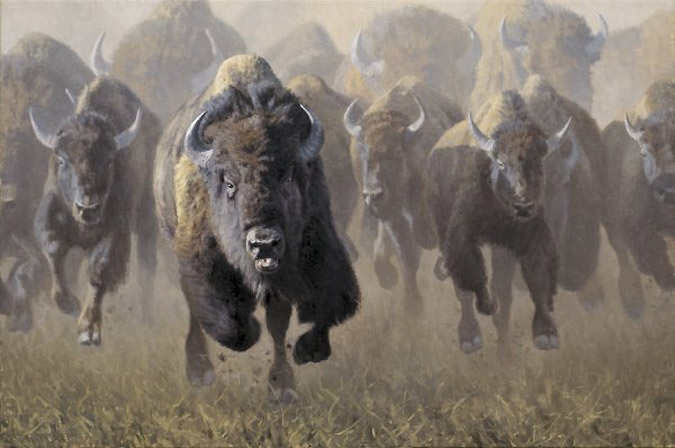 (Click on the picture to see a stampede)
[Speaker Notes: Give student friendly definition
Use the word in other contexts]
Which animals are stampeding?
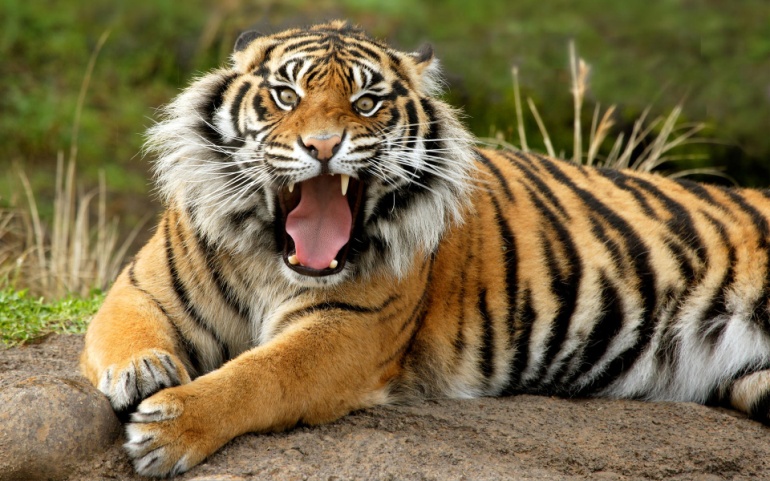 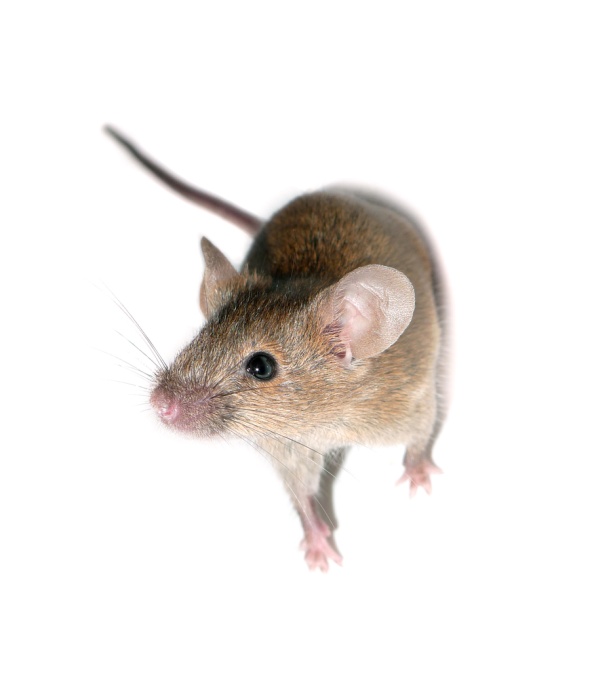 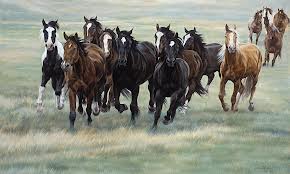 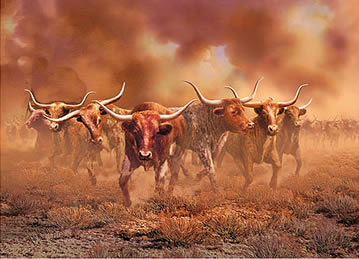 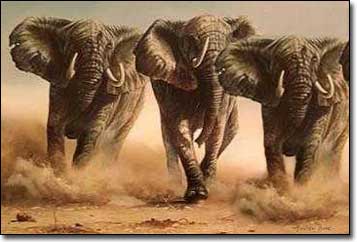 [Speaker Notes: Engage the students with the word
Turn and tell shoulder partner which animals are stampeding.]
canyon
“He turned down a canyon and raced away as fast as his boots could carry him.”
[Speaker Notes: Contextualize the word- Find it in the text
Say the word together]
canyon
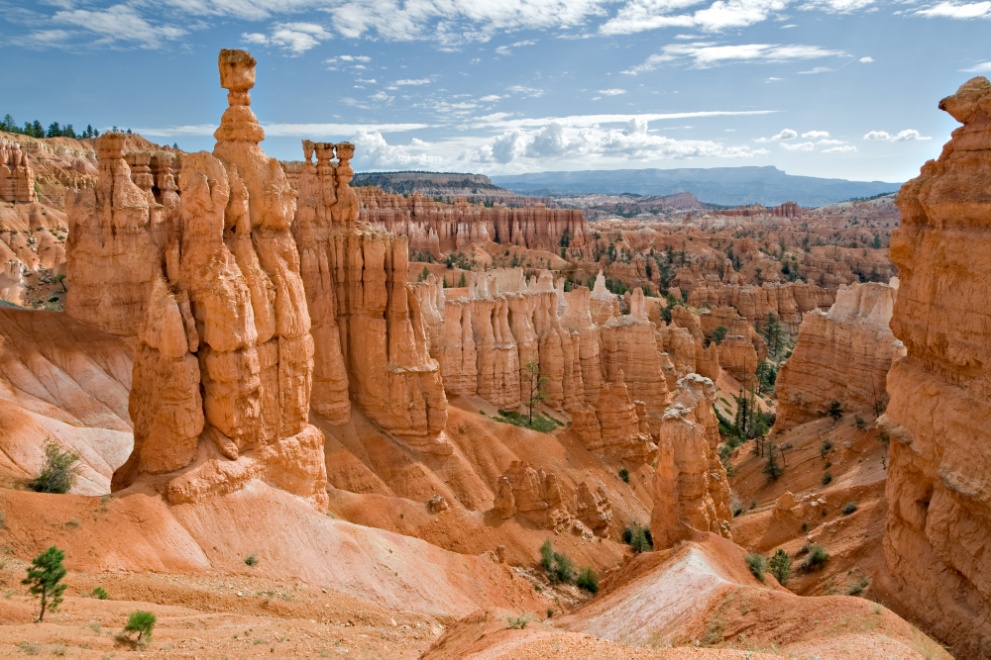 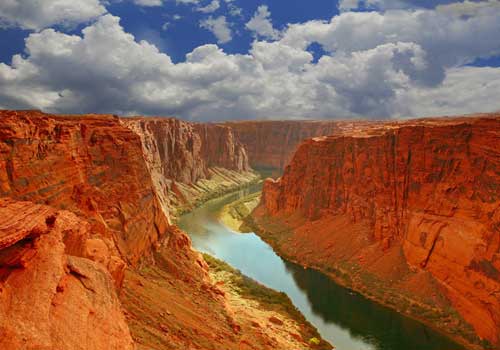 a deep valley with steep sides; usually with water at the bottom
[Speaker Notes: Give student friendly definition
Use the word in other contexts]
Turn and tell your shoulder partner what a canyon is.
[Speaker Notes: Engage the students with the word]
Who can use all 3 words in a sentence?
fringe
stampede
canyon
[Speaker Notes: Read all three words and see if you can use them in one sentence.]
Draw a picture or write a sentence to show you know what these words mean.
fringe
stampede
canyon
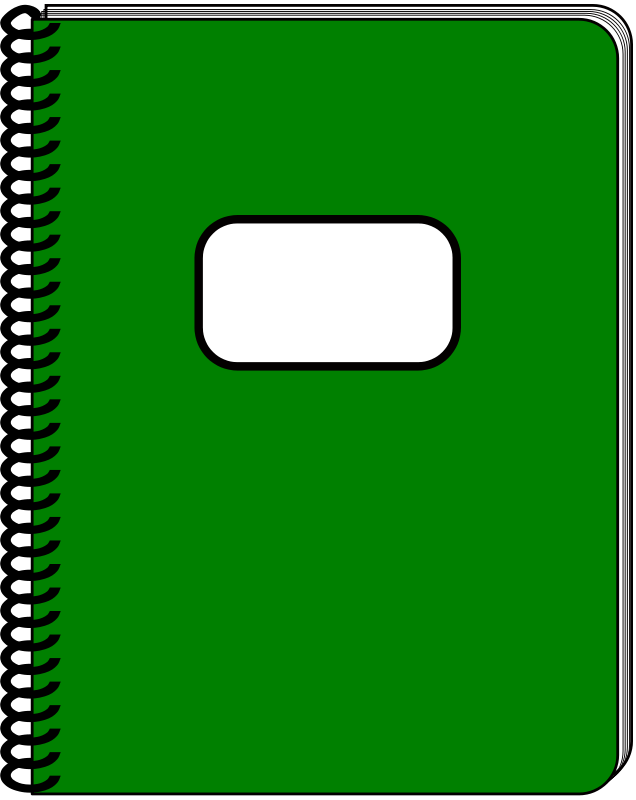 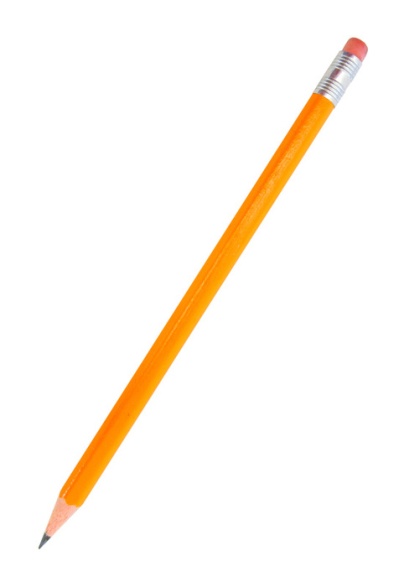 [Speaker Notes: Application-
Students need an opportunity to use the words they just learned from the text.]
I can determine the meaning of unknown words.
[Speaker Notes: Goal- 
Revisit the Goal]
Day 3
[Speaker Notes: Wednesday]
I can determine the meaning of unknown words.
[Speaker Notes: Goal- Students need to engage with the goal-  read it, repeat it, write it, etc.]
Tell your partner about a new word you learned yesterday.
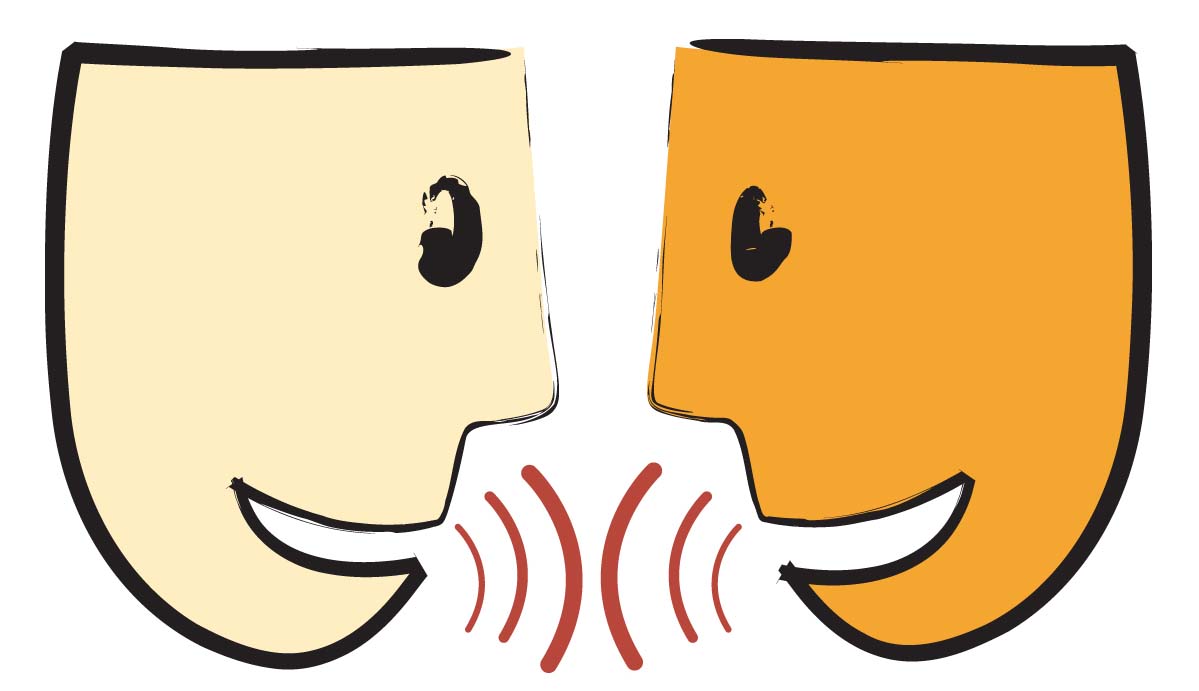 [Speaker Notes: Access Prior Knowledge- (APK)
Turn and Talk
Review 3 words and definitions]
Word Association
Which word goes with running animals?

Which word goes with clothes?

Which word goes with steep sides?
Fringe 

Stampede 

Canyon
[Speaker Notes: Application
Word Association 
Have students explain their thinking]
I can determine the meaning of unknown words.
[Speaker Notes: Goal- Students need to engage with the goal-  read it, repeat it, write it, etc.]
Day 4
[Speaker Notes: Thursday]
I can determine the meaning of unknown words.
[Speaker Notes: Goal- Students need to engage with the goal-  read it, repeat it, write it, etc.]
Tell your partner what animals do when they stampede.
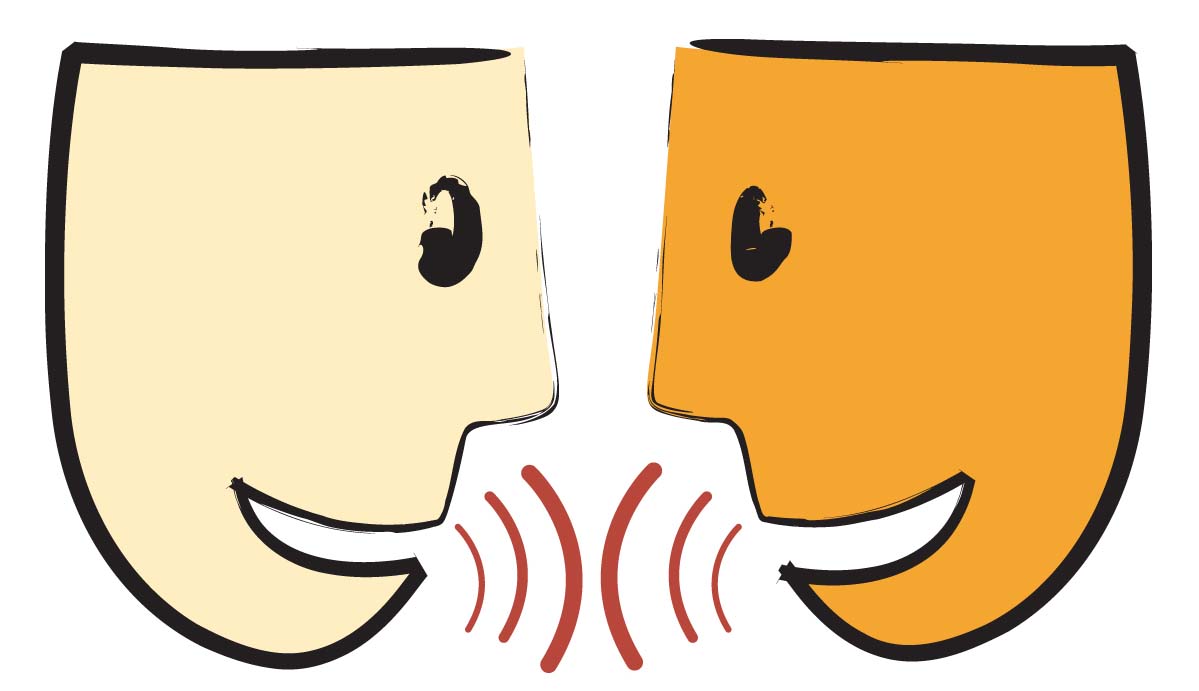 [Speaker Notes: Access Prior Knowledge- (APK)
Turn and Talk
Review 3 words and definitions]
Describe a time when…
you saw fringe on something

 you saw a canyon (in real life, a book, or a picture)

 you might see a stampede (where would you be? What would you do?)
I can determine the meaning of unknown words.
[Speaker Notes: Goal- Students need to engage with the goal-  read it, repeat it, write it, etc.]
Day 5
[Speaker Notes: Friday]
I can determine the meaning of unknown words.
[Speaker Notes: Goal- Students need to engage with the goal-  read it, repeat it, write it, etc.]
Tell your partner what all of these pictures have in common.
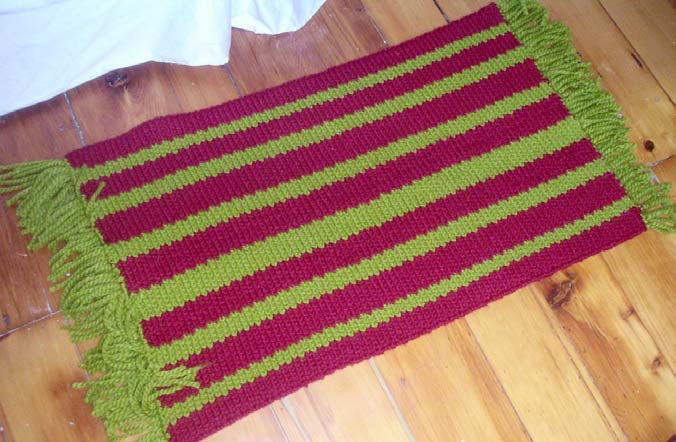 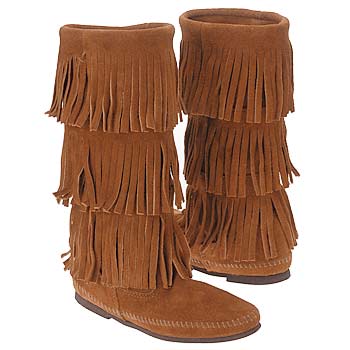 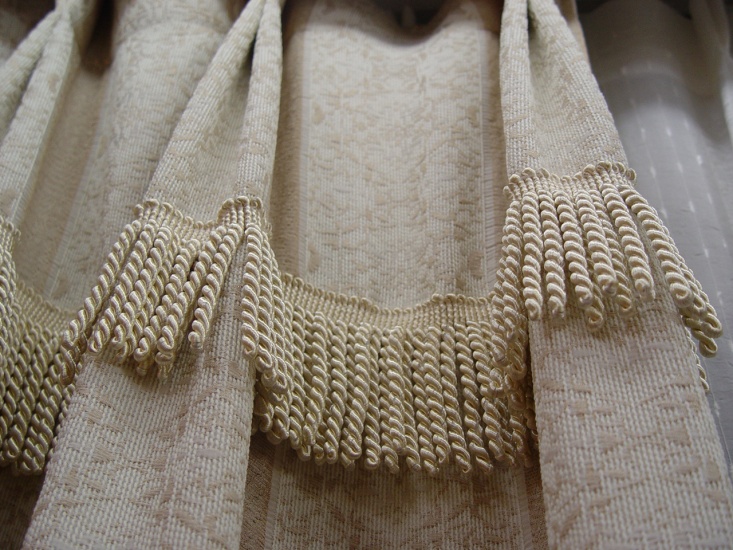 [Speaker Notes: Access Prior Knowledge- (APK)
Turn and Talk
Review 3 words and definitions]
Making Choices
If I say something that might have fringe, say fringe. If I say something that would not have fringe, don’t say anything.
Crayons
Curtains
Vest
Shoes
Rug
Making Choices
If I say an animal that might stampede, pat your legs to make a stampede sound. If I say an animal that would not stampede, don’t do anything.
Horses 
Fish
Ants 
Cows
Elephants
Making Choices
If I say something that you might see at a canyon, touch your nose. If I say something that would not be at a canyon, don’t do anything.
Water 
Hotel
Dirt
Steep Walls
Mall
I can determine the meaning of unknown words.
[Speaker Notes: Goal- Students need to engage with the goal-  read it, repeat it, write it, etc.]